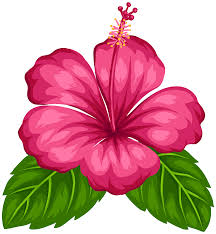 স্বাগতম
শিক্ষক পরিচিতি
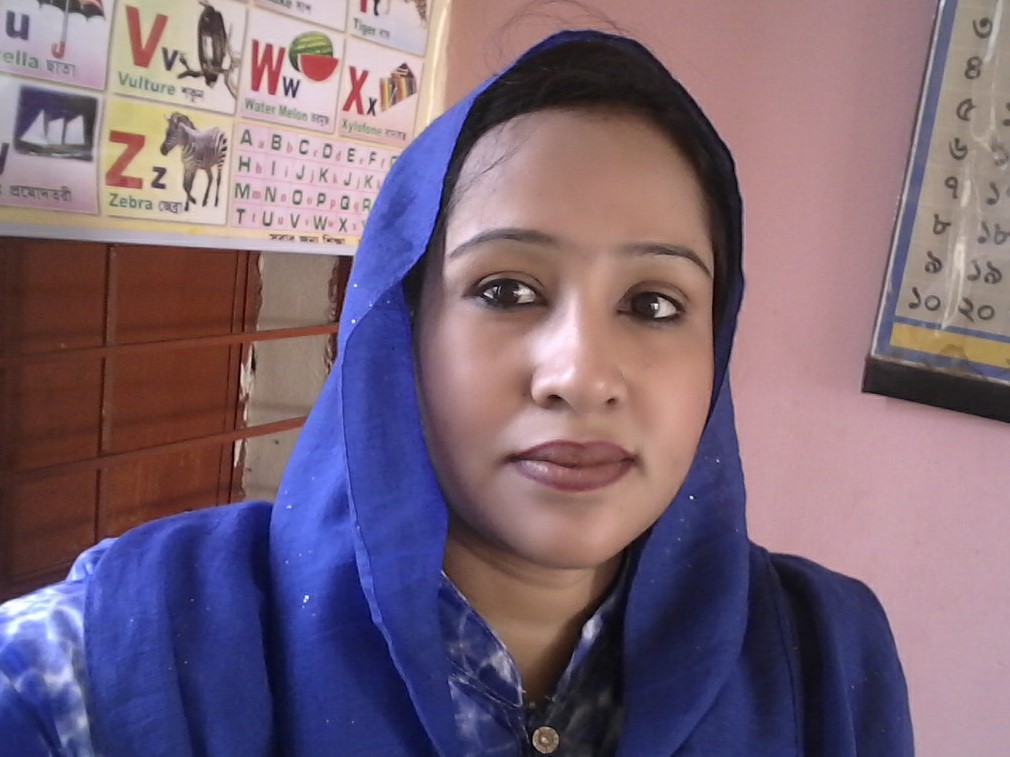 ফারহানা বেগম
সহকারি শিক্ষক
সুলতান মাহমুদপুর সরকারি প্রাথমিক বিদ্যালয়
সদর,হবিগঞ্জ।
পাঠ পরিচিতি
পাঠশিরোনামঃদাদির হাতের মজার পিঠা
পাঠ্যাংশঃবাংলাদেশে শীতকালে………………………মজাই আলাদা।
বিষয়ঃবাংলা
শ্রেণিঃদ্বিতীয়
সময়ঃ৪৫ মিনিট
তারিখঃ০৯-০৩-২০২০খ্রিঃ
শিখনফলঃ
২.২.১-গল্প শুনে বুঝতে পারবে।
১.১.১-শব্দে ব্যবহৃত বাংলা যুক্ত বর্ণের ধ্বনি
         শুনে বলতে পারবে।
২.৪.১- প্রমিত উচ্চারণে গল্প পড়তে পারবে।
১.৪.১-যুক্তবর্ণ ভেঙ্গে লিখতে পারবে।
পাঠ ঘোষণা
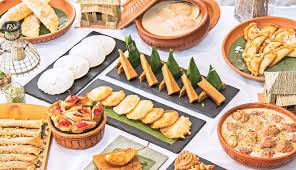 দাদির হাতের মজার পিঠা।
নিচের ছবিতে কী দেখতে পাচ্ছ?
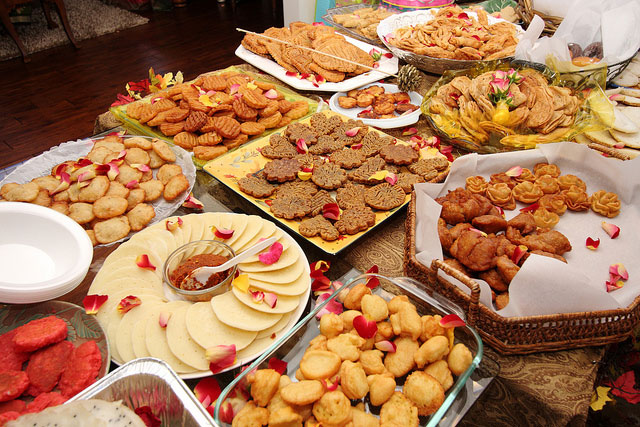 বিভিন্ন ধরনের পিঠা।
উপস্থাপন
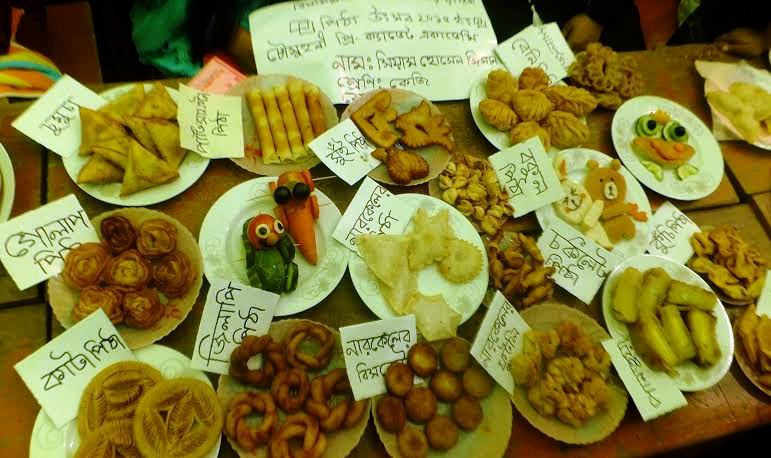 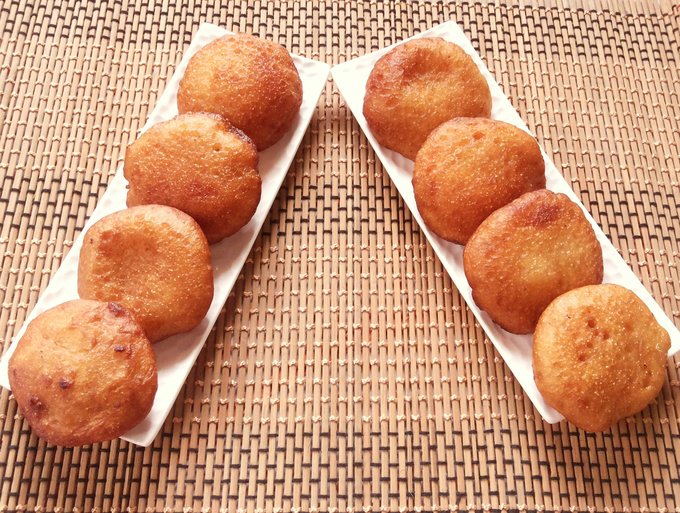 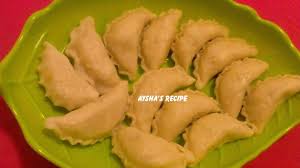 পুলি পিঠা
গুড়ের সন্দেশ
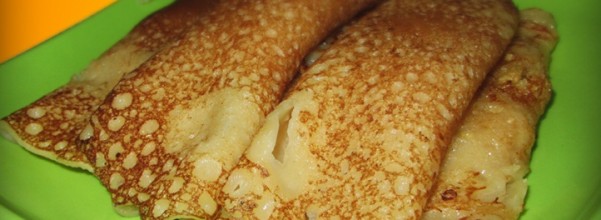 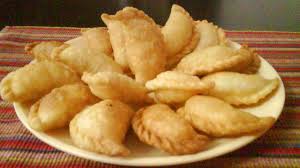 পাটিসাপটা
নারকেল পিঠা
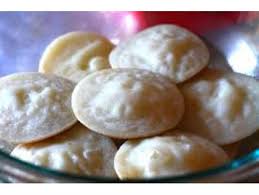 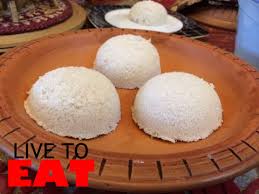 চিতই পিঠা
ভাপা পিঠা
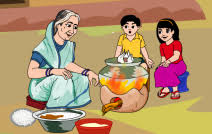 বাংলাদেশে শীতকালে পিঠাপুলি খাওয়ার ধুম পড়ে যায়।
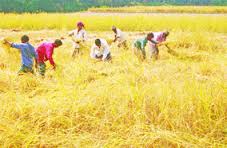 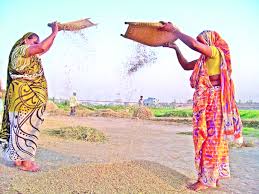 এ সময় ঘরে ঘরে উঠে নতুন ধান।
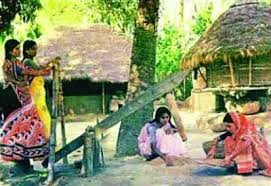 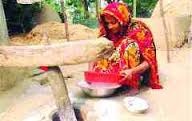 চাল গুঁড়ো করা হয়।
ঢেঁকিতে ধান ভানা হয়।
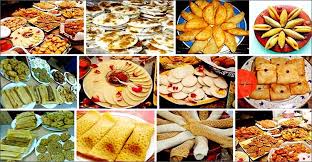 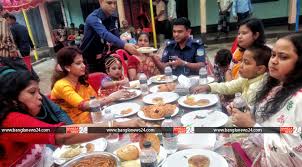 তা দিয়ে তৈরি হয় নানা ধরনের পিঠা।
নানা ধরনের অনুষ্ঠানে পিঠা খাওয়া হয়।
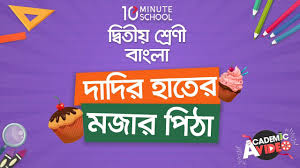 শিক্ষকের কাজ
পাঠ্য বইয়ের  ৩৬ নং পৃষ্টা খুলে পাঠ্যাংশটুকু  পড়ব এবং শিক্ষার্থীদের আমার সঙ্গে পড়তে বলব।
শিক্ষার্থীর কাজ
একজন শিক্ষার্থী সামনে এসে পড়বে   এবং সবাই তার সঙ্গে পড়বে।
নতুন শব্দ
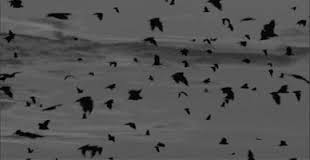 একটি ঋতুর নাম
শীতকাল
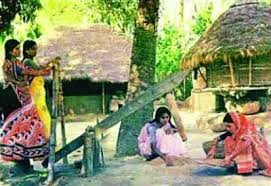 যা ধান ভানা হয়
ঢেঁকি
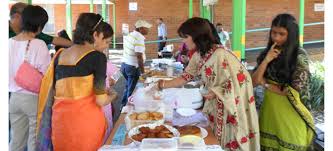 অনুষ্ঠান
আয়োজন
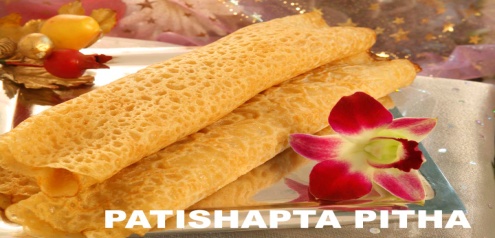 পাটিসাপটা
এক ধরনের পিঠা
গুঁড়ো
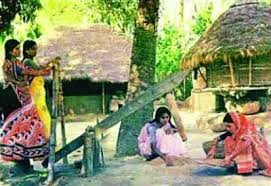 গুঁড়ো করা
সুন্দর
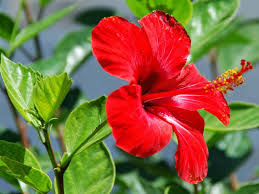 ভালো
শব্দগুলো বারবার পড়াব
যুক্তবর্ণ
ষ
অনুষ্ঠান-  ষ্ঠ-
ঠ
ন
সুন্দর-    ন্দ-
দ
মূল্যায়ন (লিখিত)
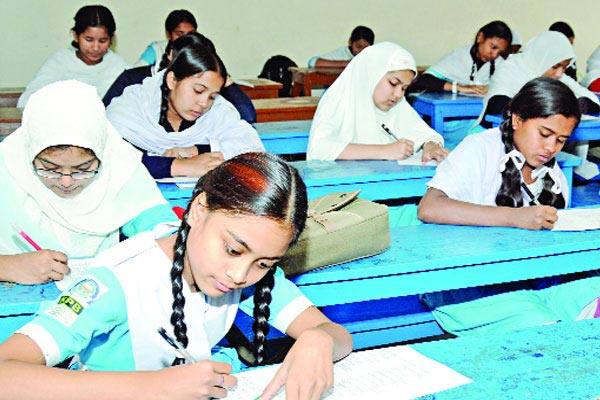 ১। কয়েকটি পিঠার নাম লিখ।
 ২।যুক্তবর্ণ ভেঙ্গে লিখ-অনুষ্ঠান,সুন্দর।
ধন্যবাদ
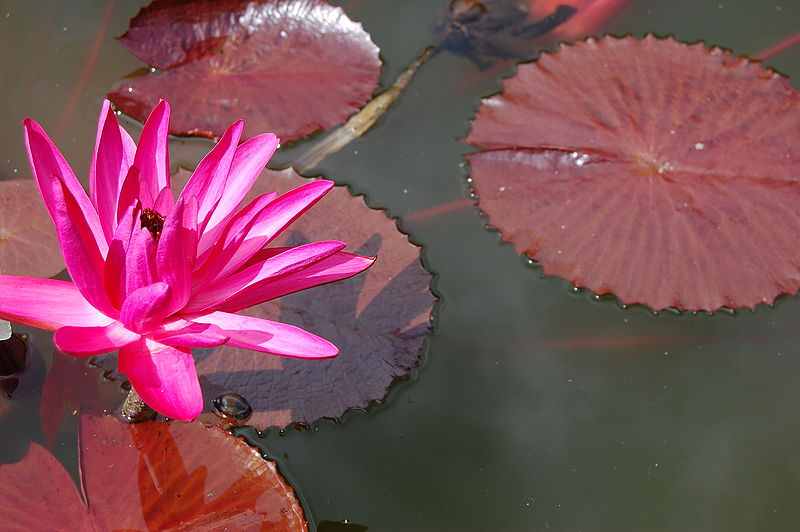